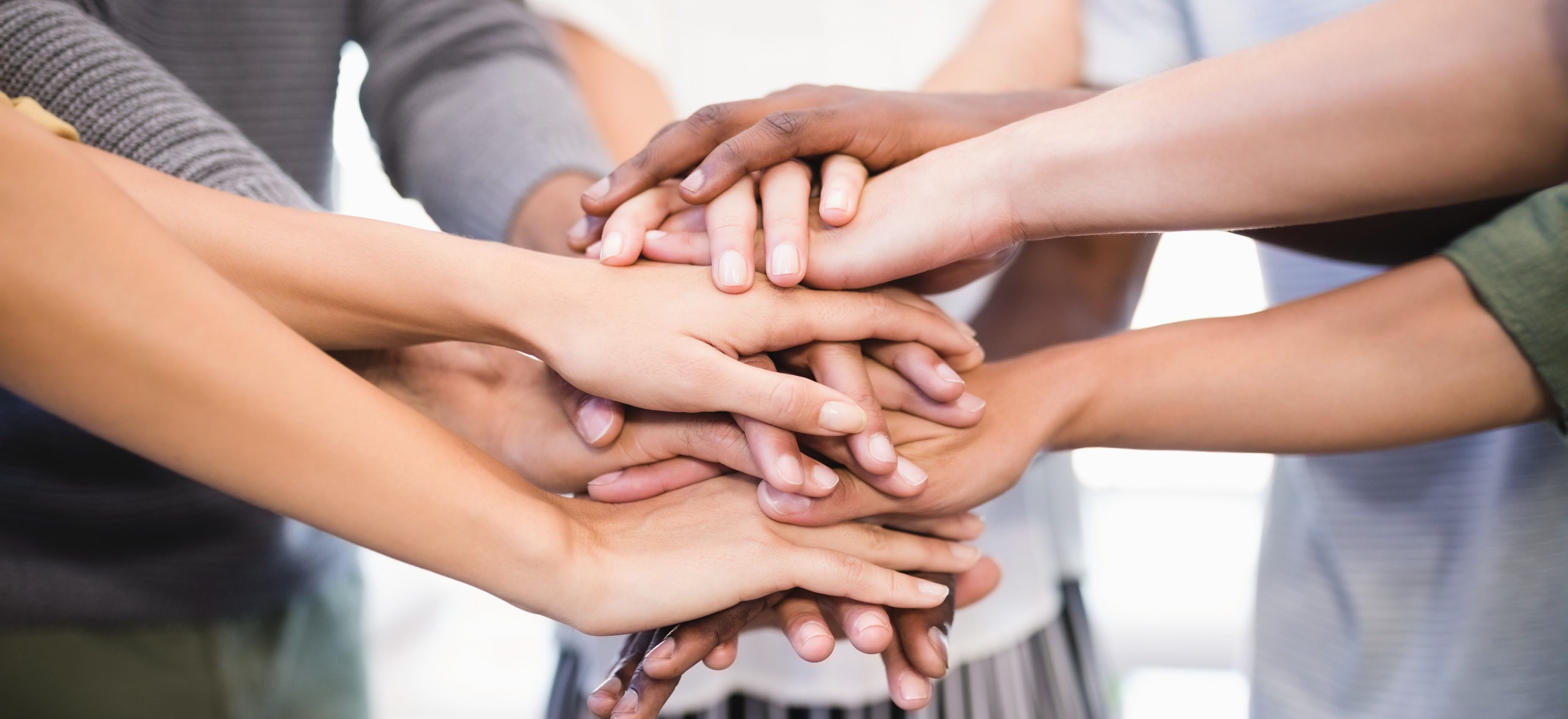 TITLE SLIDE: TSDS ODS 3.x Project
Updates
TSDS Upgrade Project
Texas Education Agency
August 2023
SESSION AGENDA
PILOT PROGRAM
2022-2023
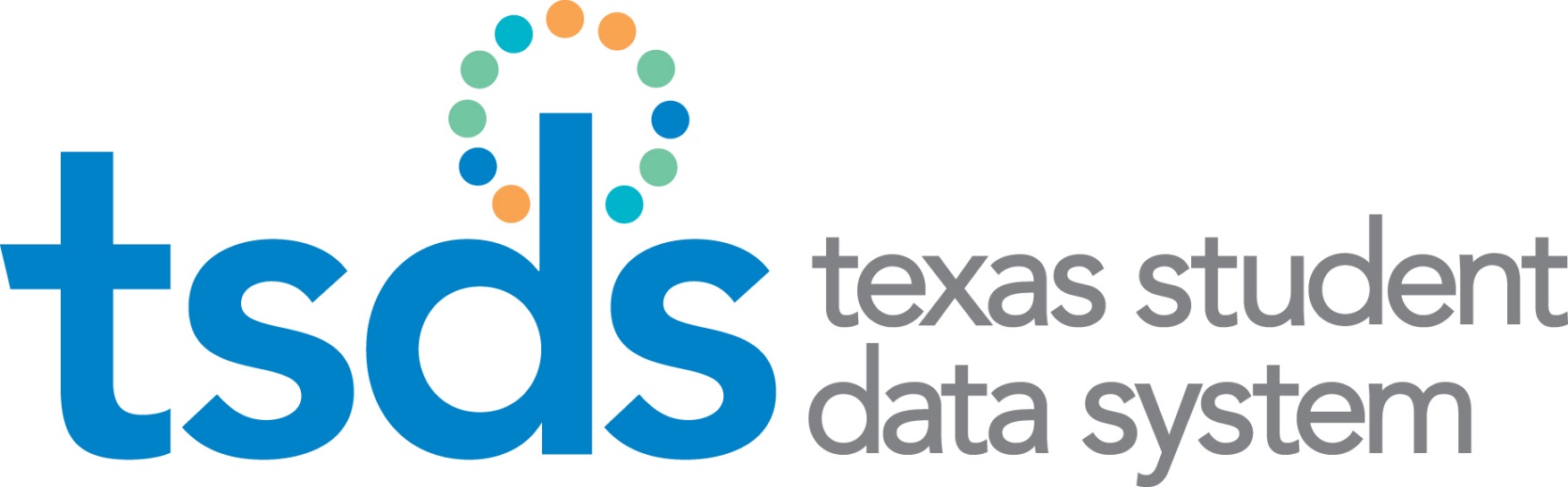 PARALLEL SUBMISSION
2023-2024
NEXT STEPS
Recommended Actions
OPEN DISCUSSION
Questions and Comments
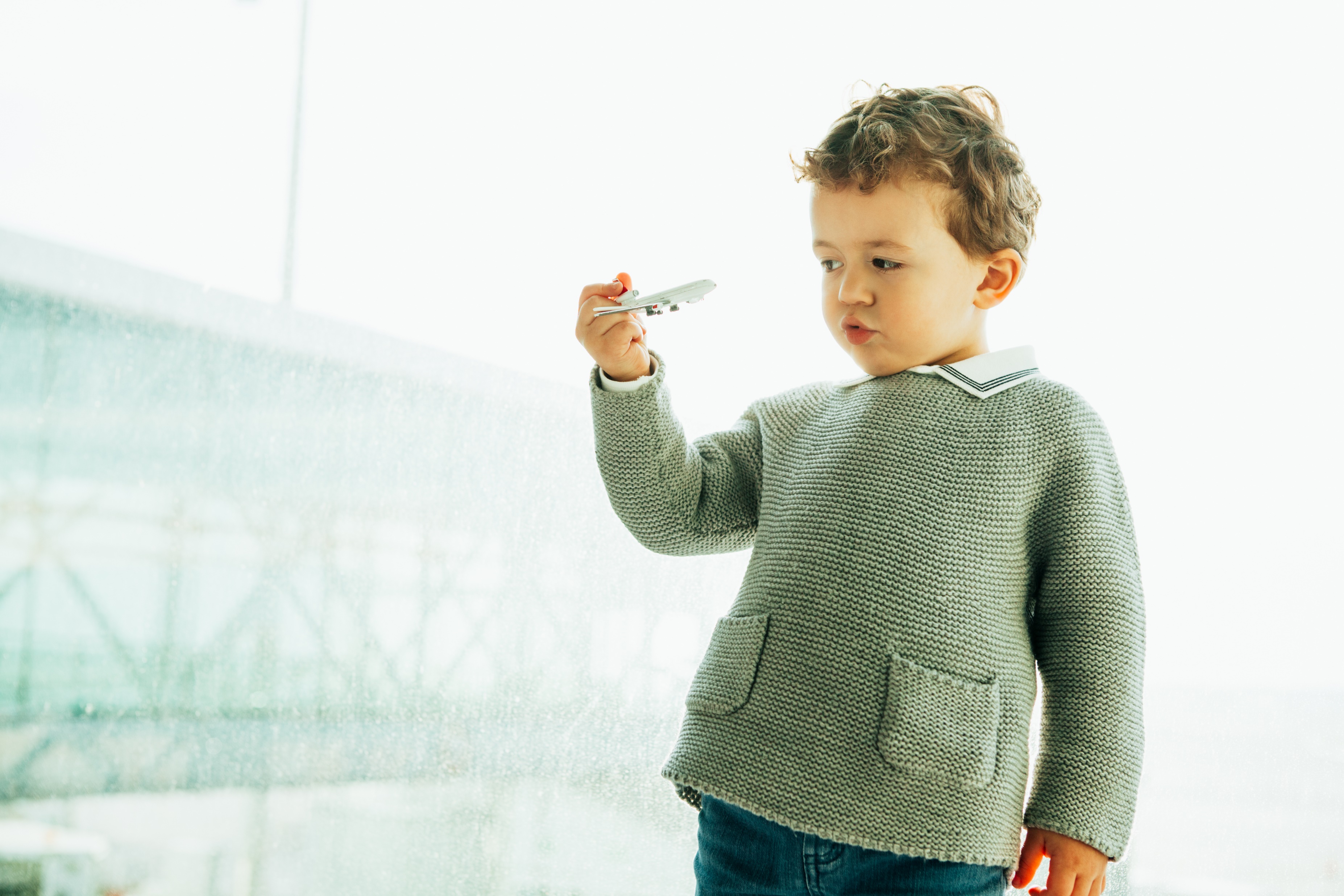 PILOT PROGRAM
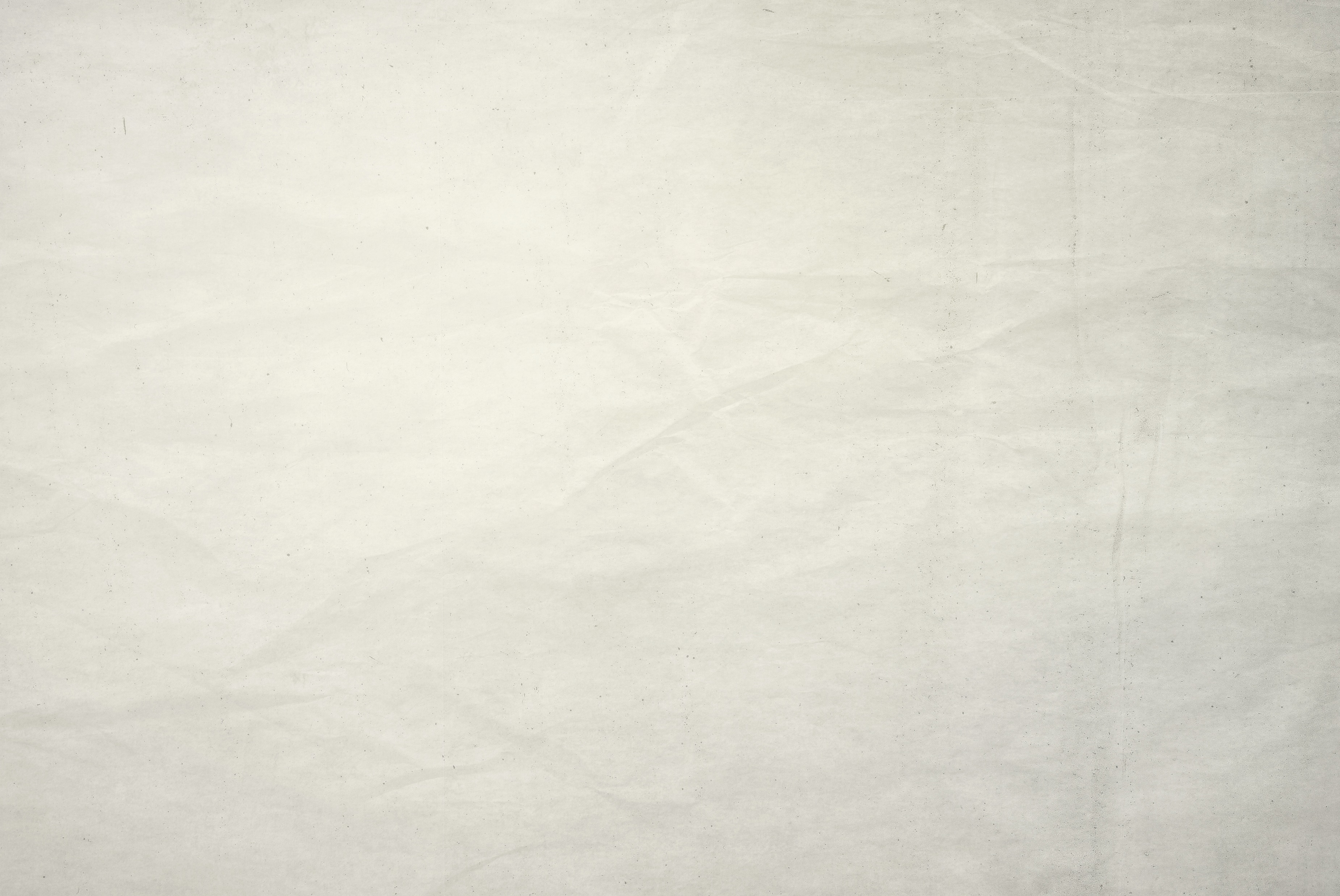 Pilot Program 
A small-scale, short-term evaluation that helps an organization learn how a large-scale project might work in practice.
Capture Feedback
Action Response
Time Length
Clear Goals
Test Group
PILOT PROGRAM GOALS
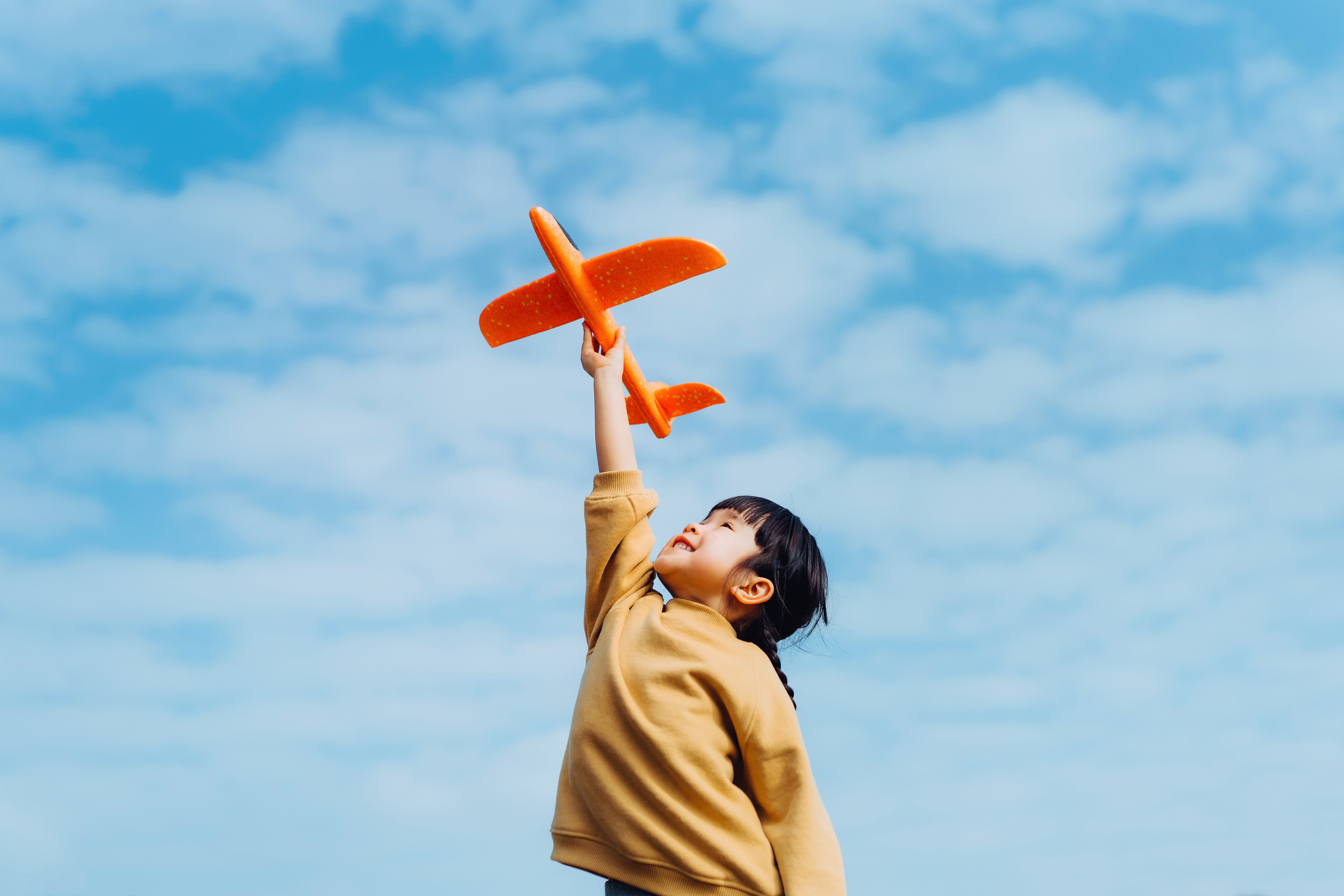 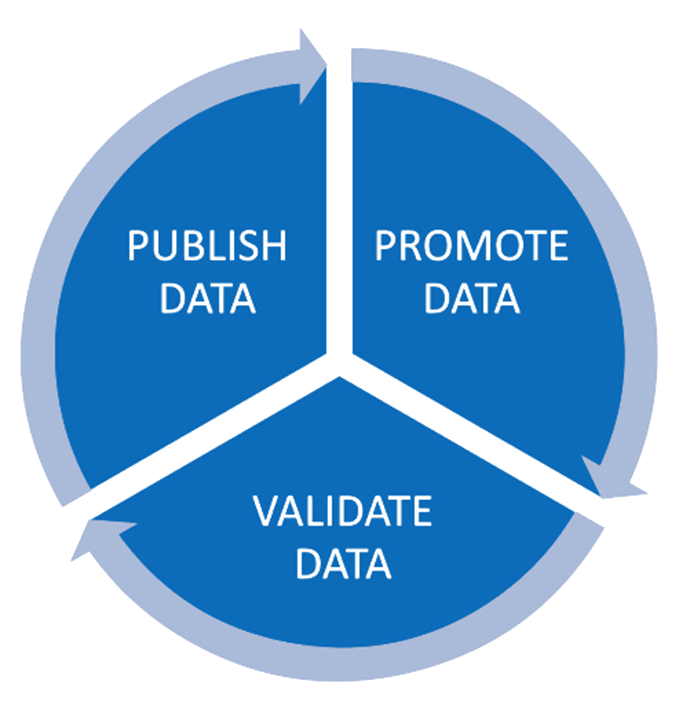 PREPARING FOR DEPARTURE
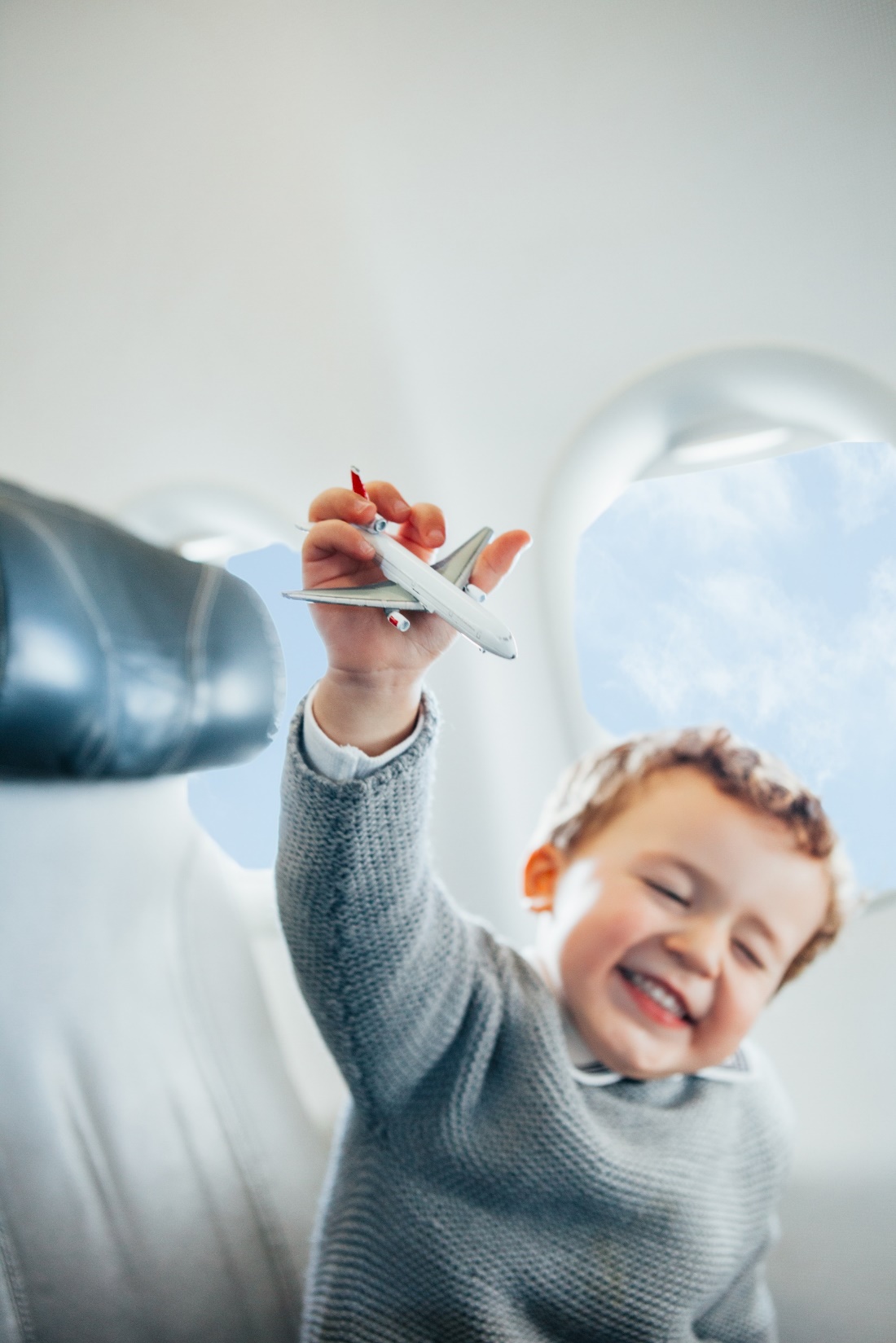 PURPOSE: Provide vendors the ability to develop their product solutions and conduct initial testing with their LEAs.
9
34
17
VENDORS
LEAs


00
REGIONS
FLIGHT MANIFEST
PILOT VENDORS
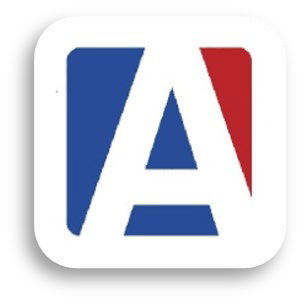 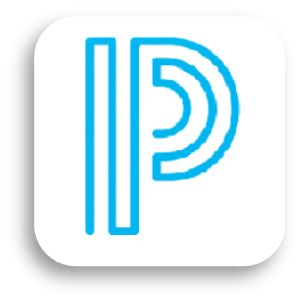 POWERSCHOOL
AERIES
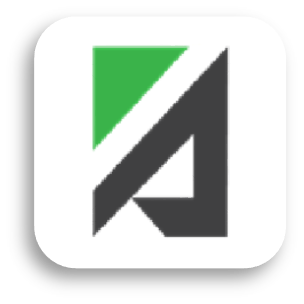 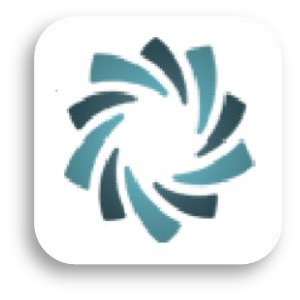 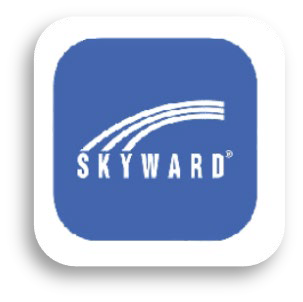 TYLER TECHNOLOGIES
SKYWARD
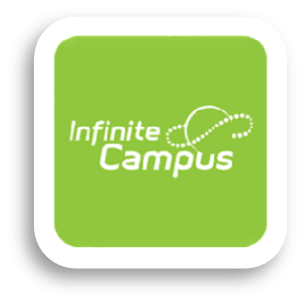 INFINITE CAMPUS
HARRIS SCHOOL SOLUTIONS
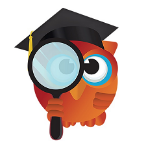 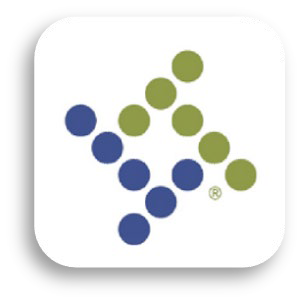 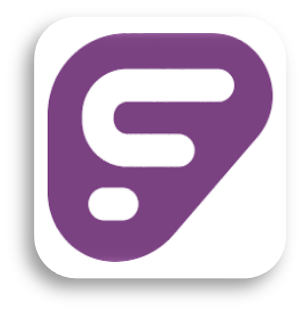 FRONTLINE EDUCATION
FOCUS SCHOOL SOFTWARE
ASCENDER
FLIGHT MANIFEST
PILOT LEAS
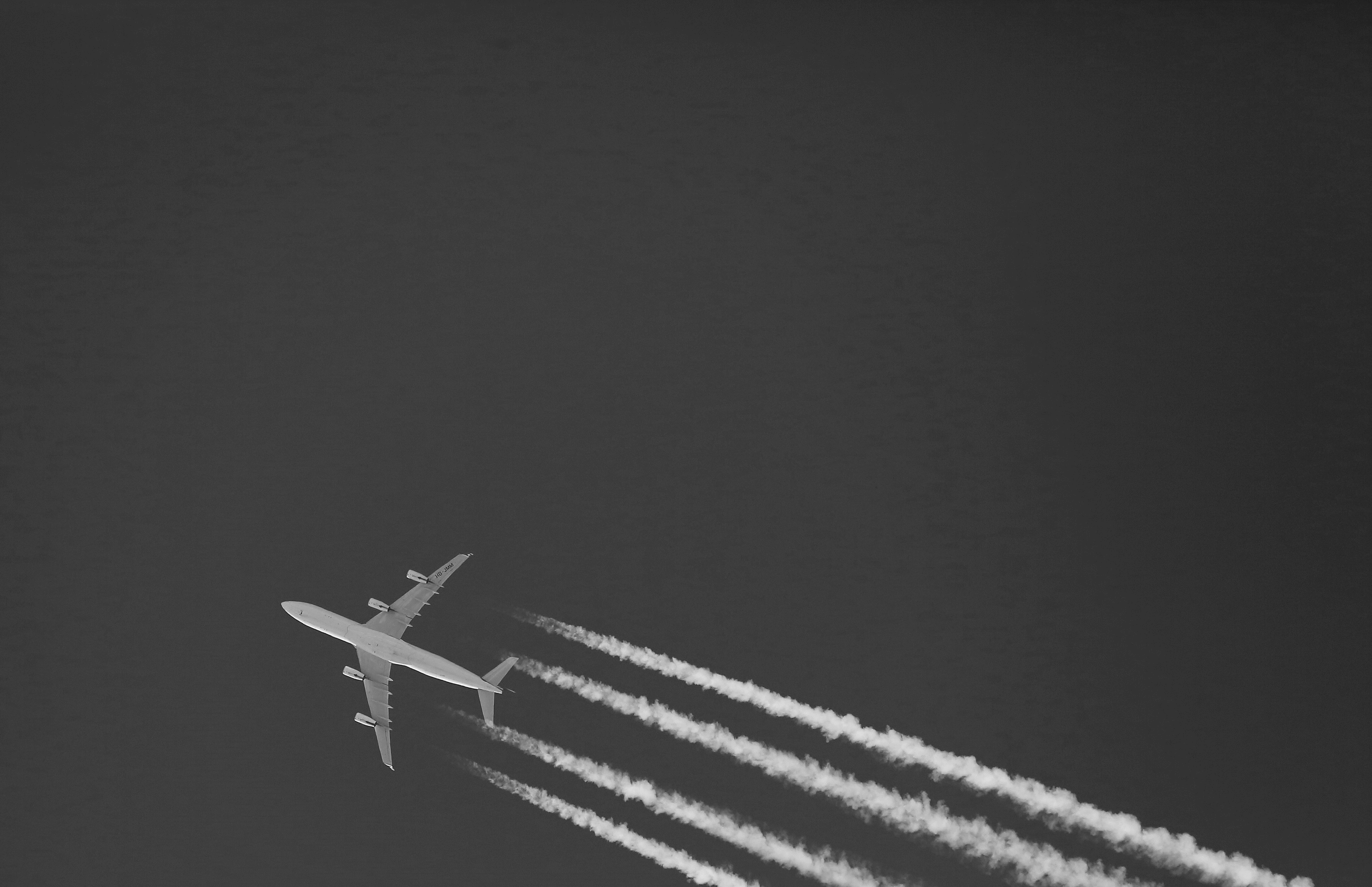 PILOT FLIGHT PLAN
APRIL - JULY 2023
Complete End-to-End
Testing with LEAs
JANUARY 2023
TEAL, Parallel Portal, &
DMC Configuration for Pilot LEAs
SEPTEMBER 2022 
2022-2023 SDK Released 
Pilot Vendor Commitments
OCTOBER 2022
Pilot Nominations
COHORT 1
FEEDBACK
PILOT TRAINING
END-TO-END
PILOT LEAs
VENDOR SUPPORT
COHORT 2
FEBRUARY 2023
Data Promotion 
L1.5 Filters
AUGUST 2022
TEDS Post-Addendum
DECEMBER 2022
TEA Testing, SDK Update,
Pilot LEA Selections (Initial)
AUGUST 2023
Vendor & LEA Feedback
Lessons Learned
MARCH 2023
Cohort 1: Advanced Testing
Cohort 2: Initial Kickoff & Setup
FLIGHT TRACKER
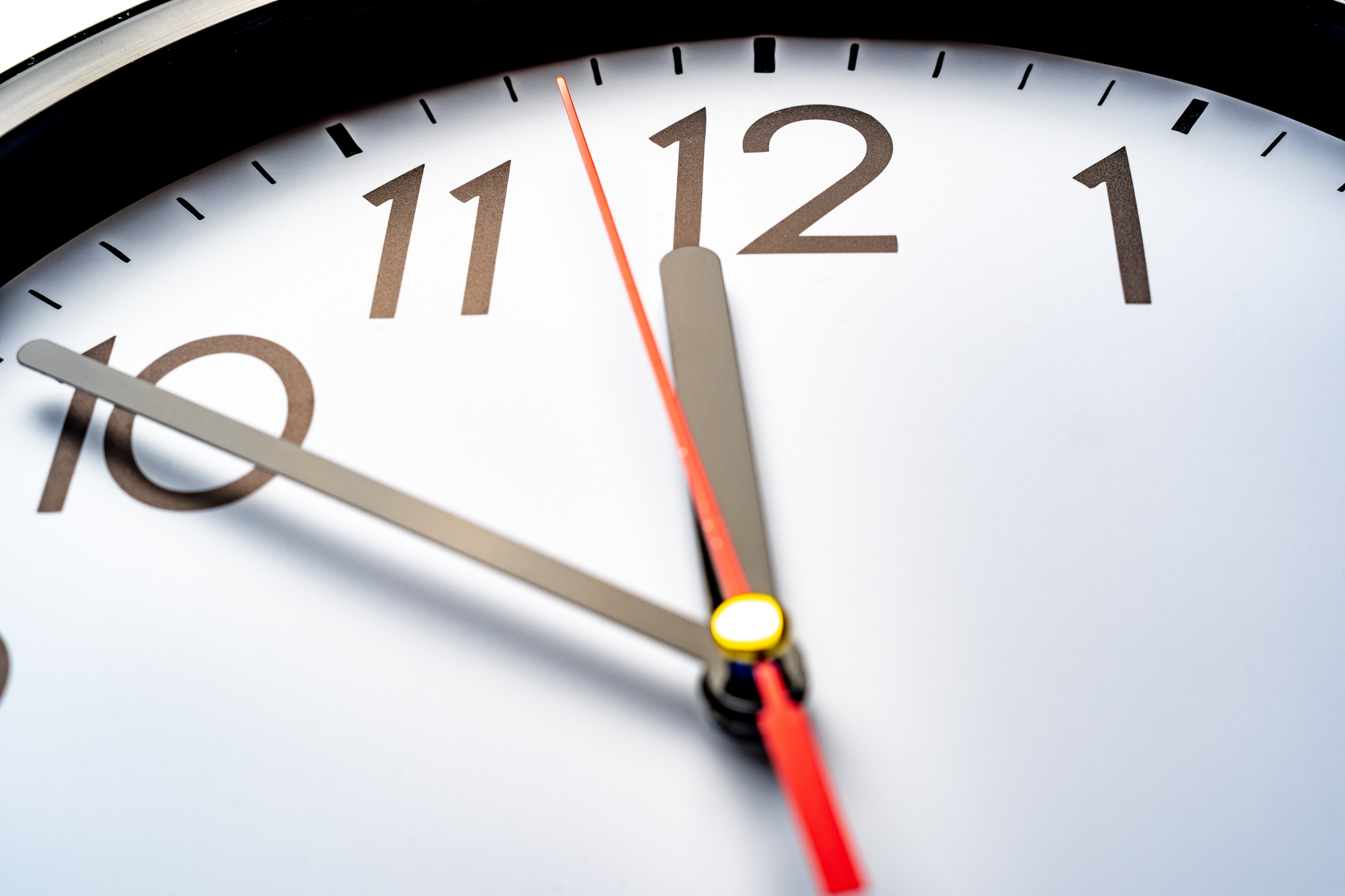 9
MONTHS
5
MONTHS
3
MONTHS
IN-FLIGHT ANNOUNCEMENTS
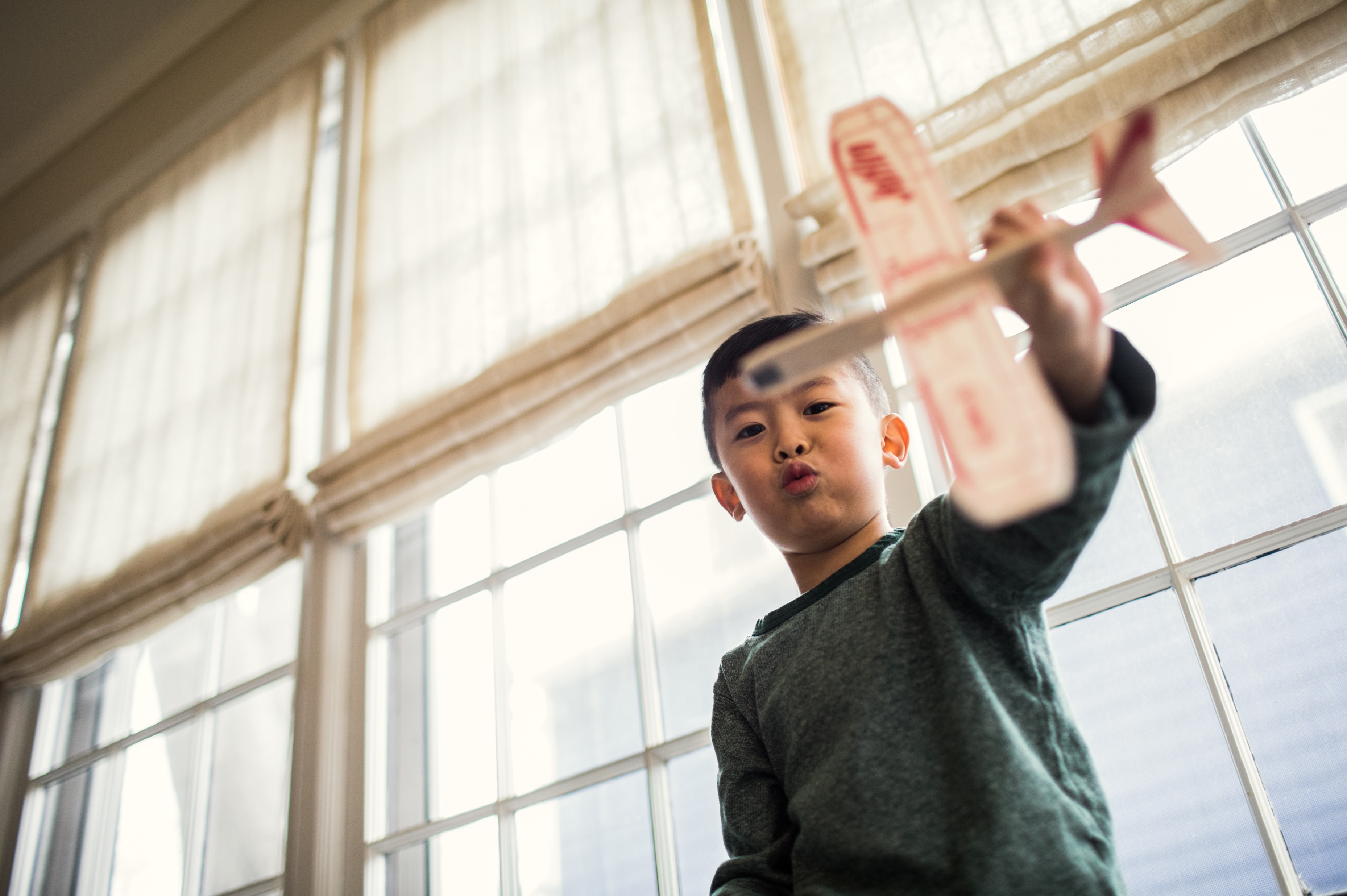 9
VENDOR WEBINARS
6
REGIONAL  PRESENTATIONS
5
CONFERENCES
THIS IS YOUR CAPTAIN SPEAKING
STATEWIDE VENDOR WEBINARS
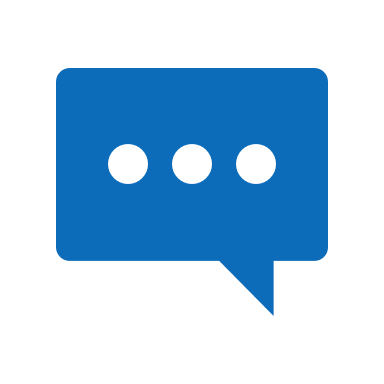 FCN WEBINARS
ARRIVED AT YOUR DESTINATION
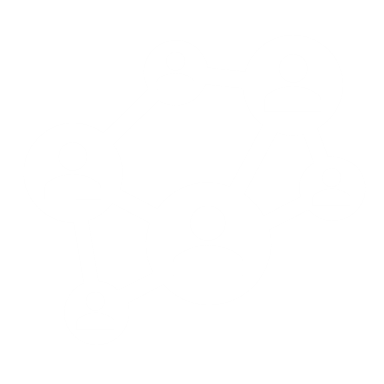 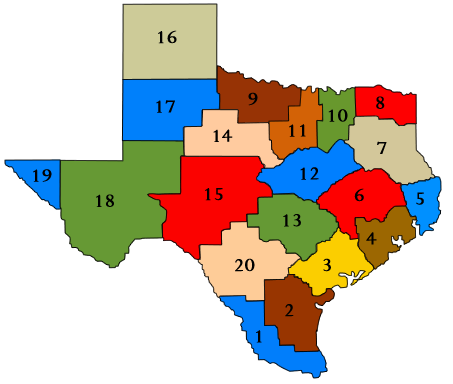 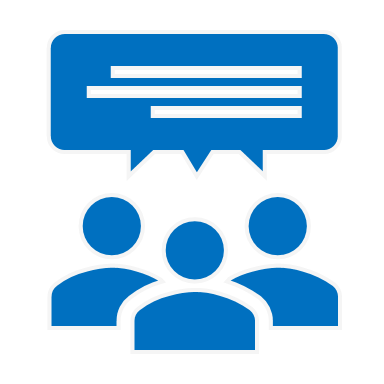 ESC REGIONS
CONFERENCES
SELF-SERVE INSTRUCTIONS (LEAs)
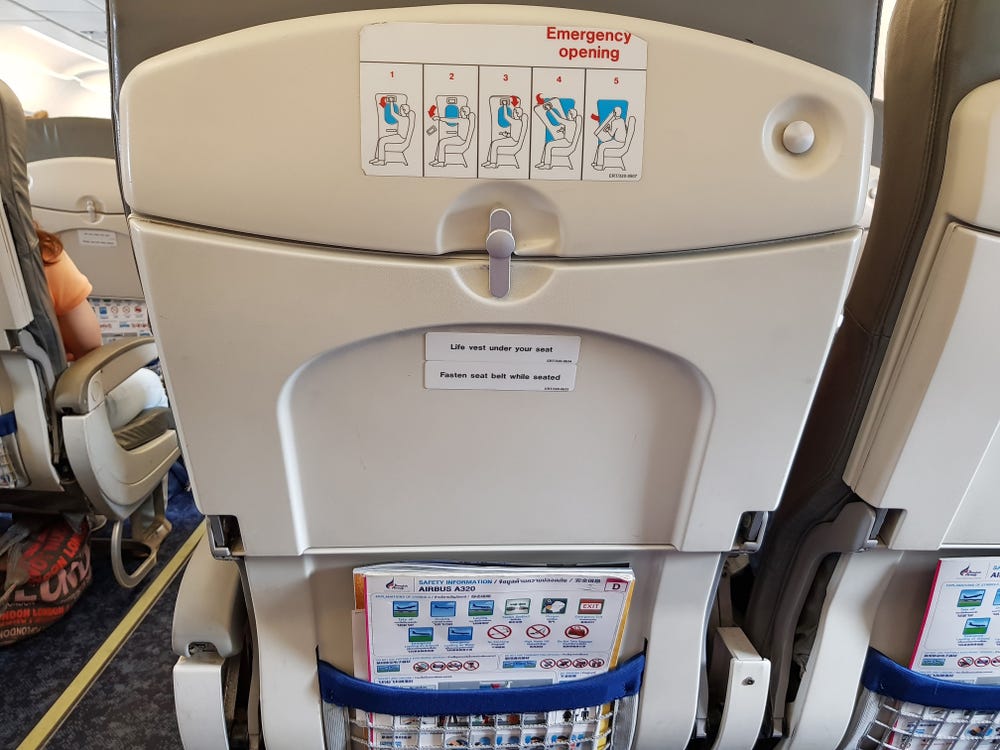 5
CLICK SHEETS & VIDEOS


Requesting Access to Parallel Portal 
Generating Key and Secrets 
Requesting Access for Promotions
Verify PEIMS Record Counts
Verify CORE Record Counts
MAINTAINING ALTITUDE (VENDORS)
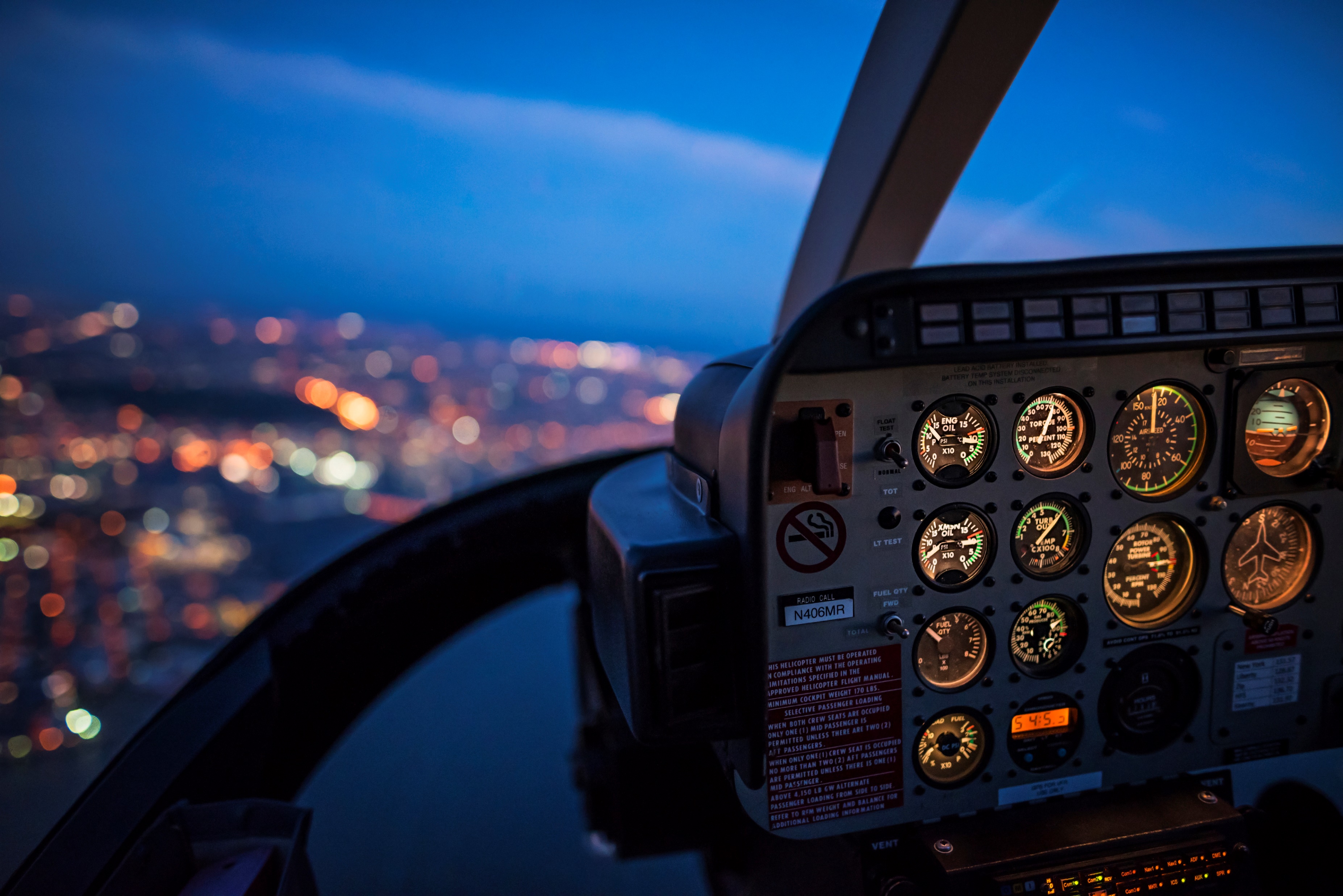 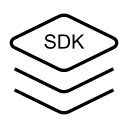 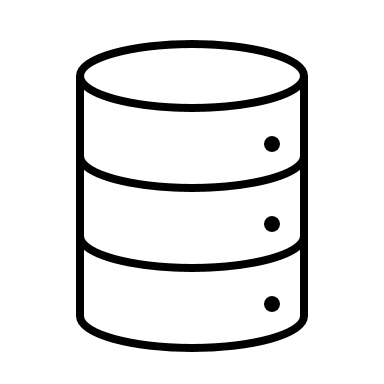 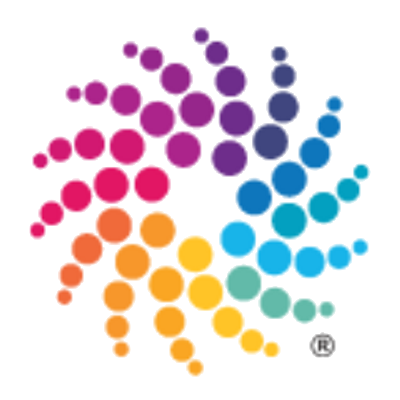 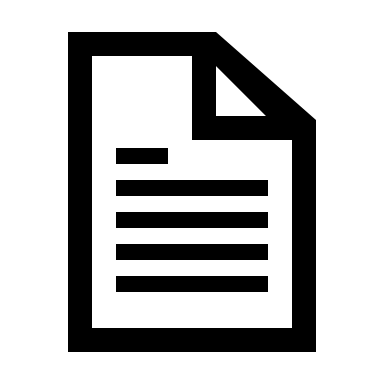 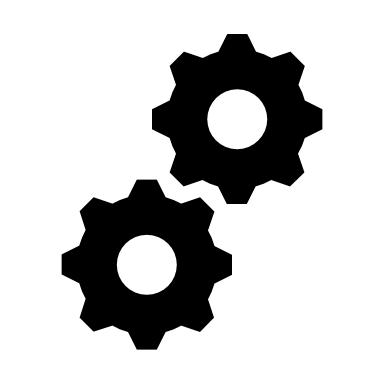 SUPPORTING THE PILOT
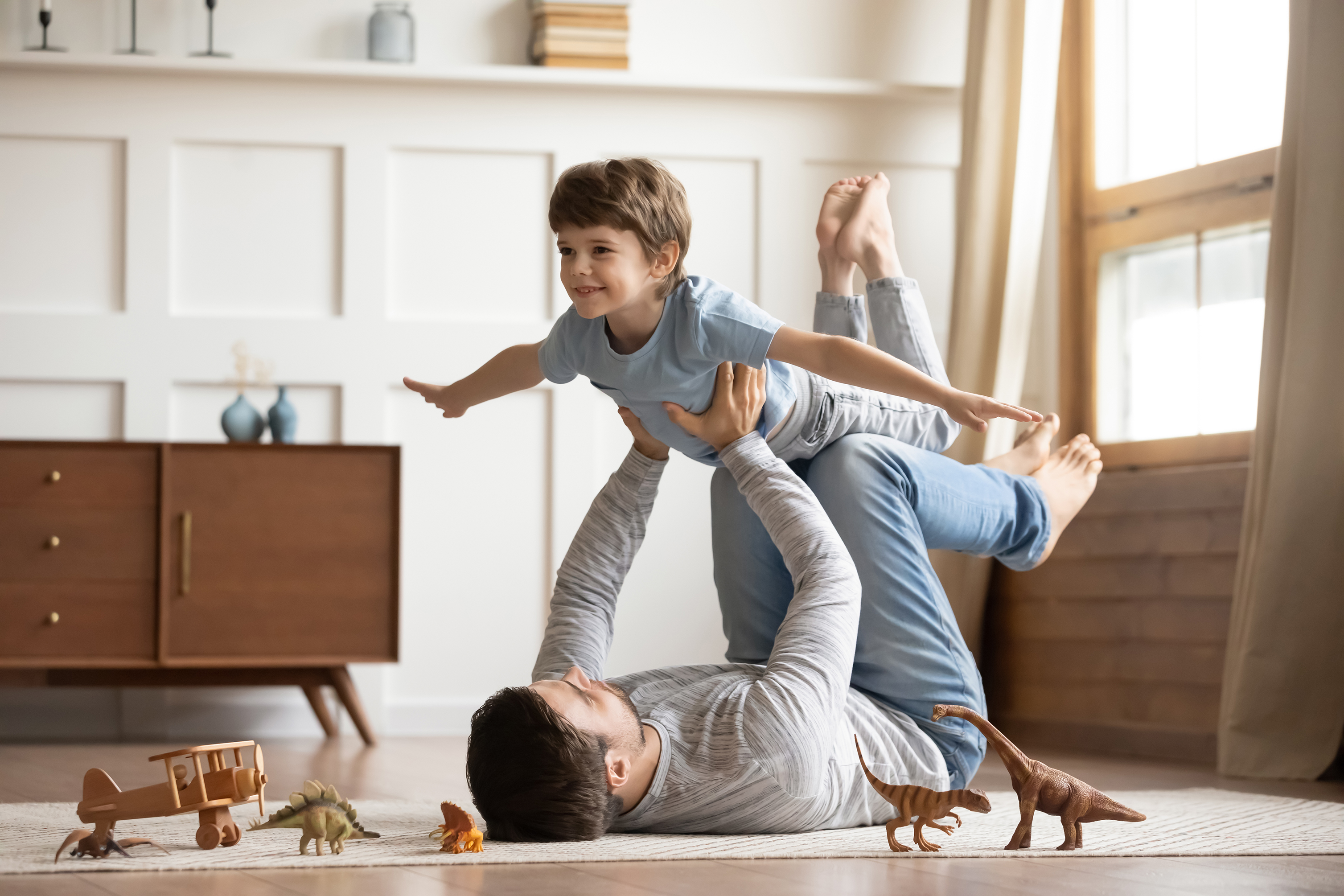 394
Tickets Submitted

336
Tickets Resolved
Vendor Portal: 257
TIMS (LEAs): 137
ON CALL SERVICE
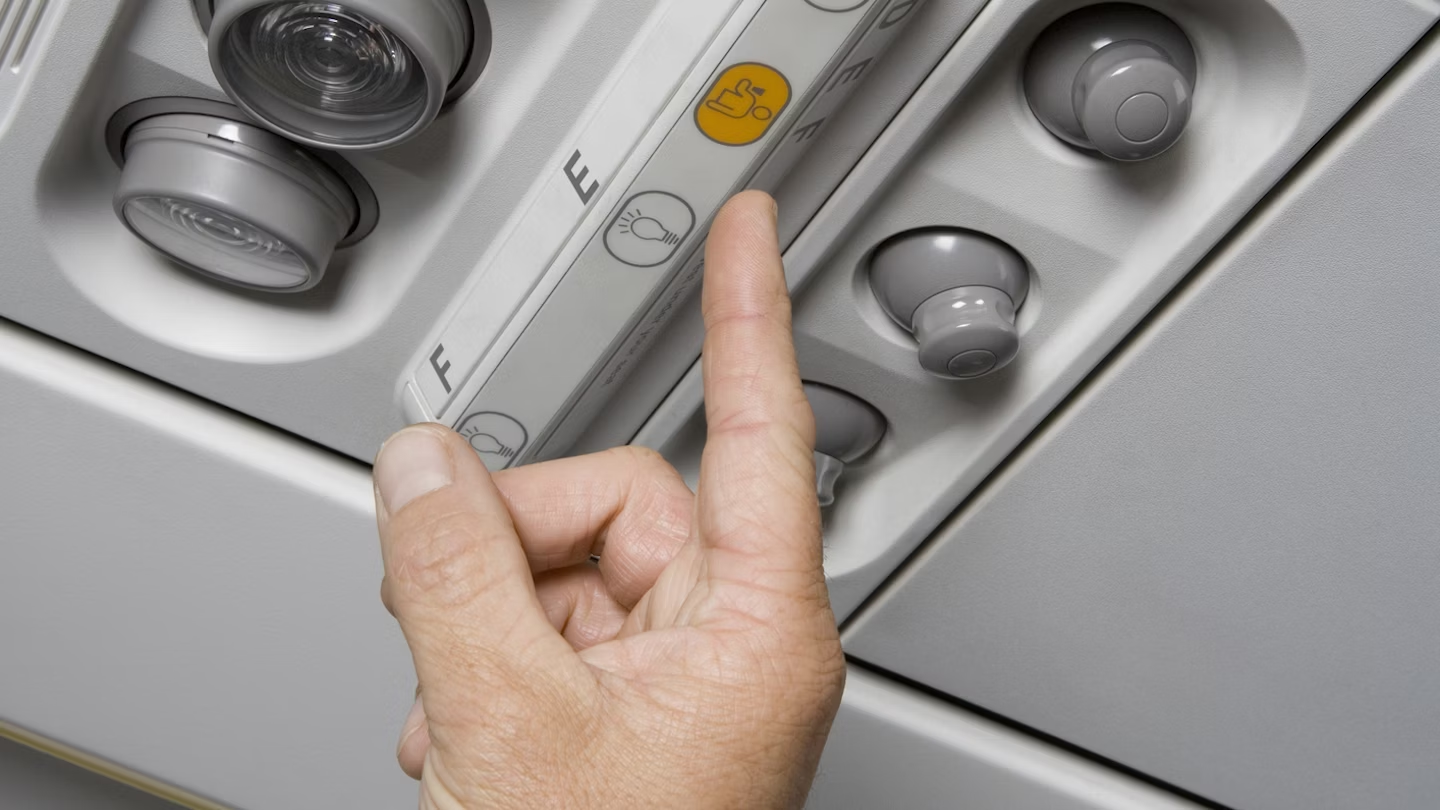 VENDOR COORDINATION:
Scheduled meetings with                     each pilot vendor to assist                         with their specific issues.
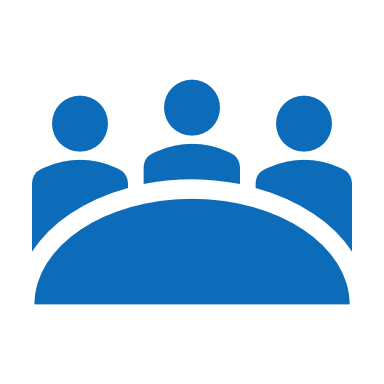 PILOT LEA WEBINARS:
Three webinars with all 34 Pilot LEAs to provide specific guidance and use case testing for pilot data submissions.
FEEDBACK CAPTURED
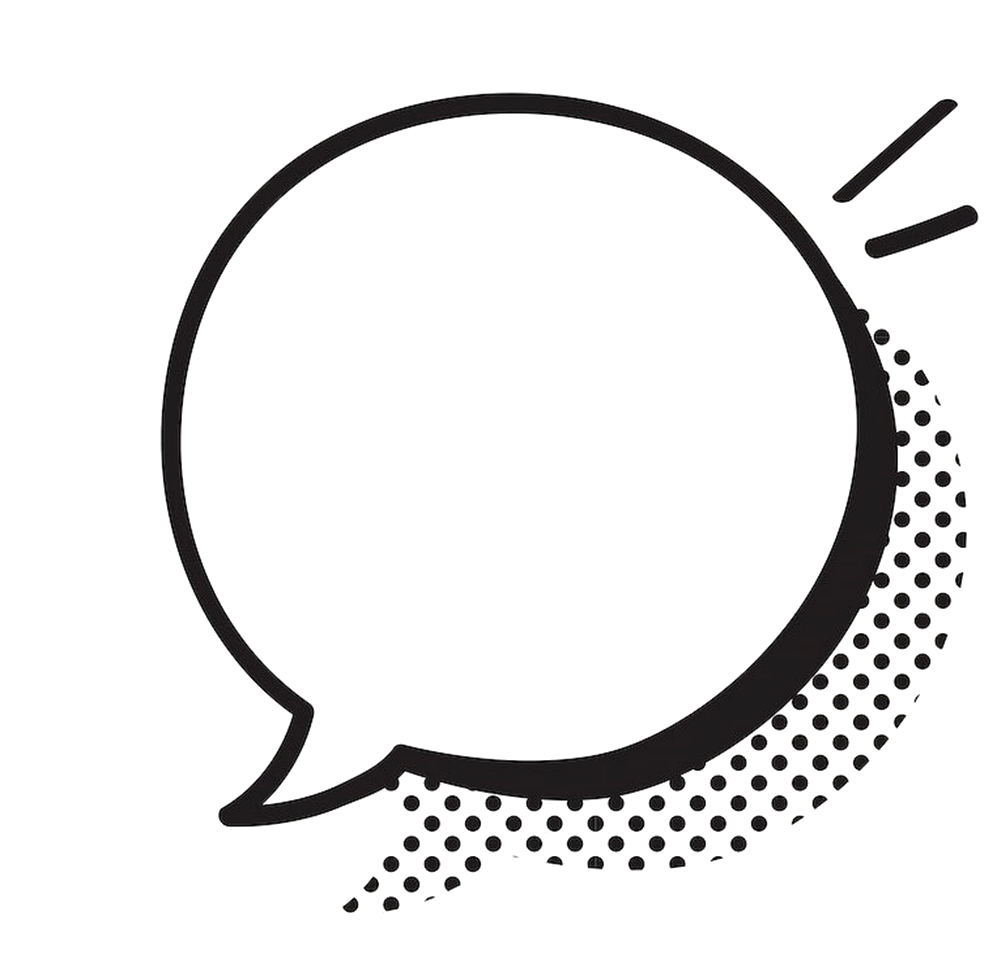 Regular meetings with TEA!
Reviewing the changes that we will see in the future.
Weekly meetings to discuss discoveries of missing data, validation triggers, and processes.
Being able to get a look at the screens and processes before going live.
Providing the vendors dedicated time to do discovery and programming.
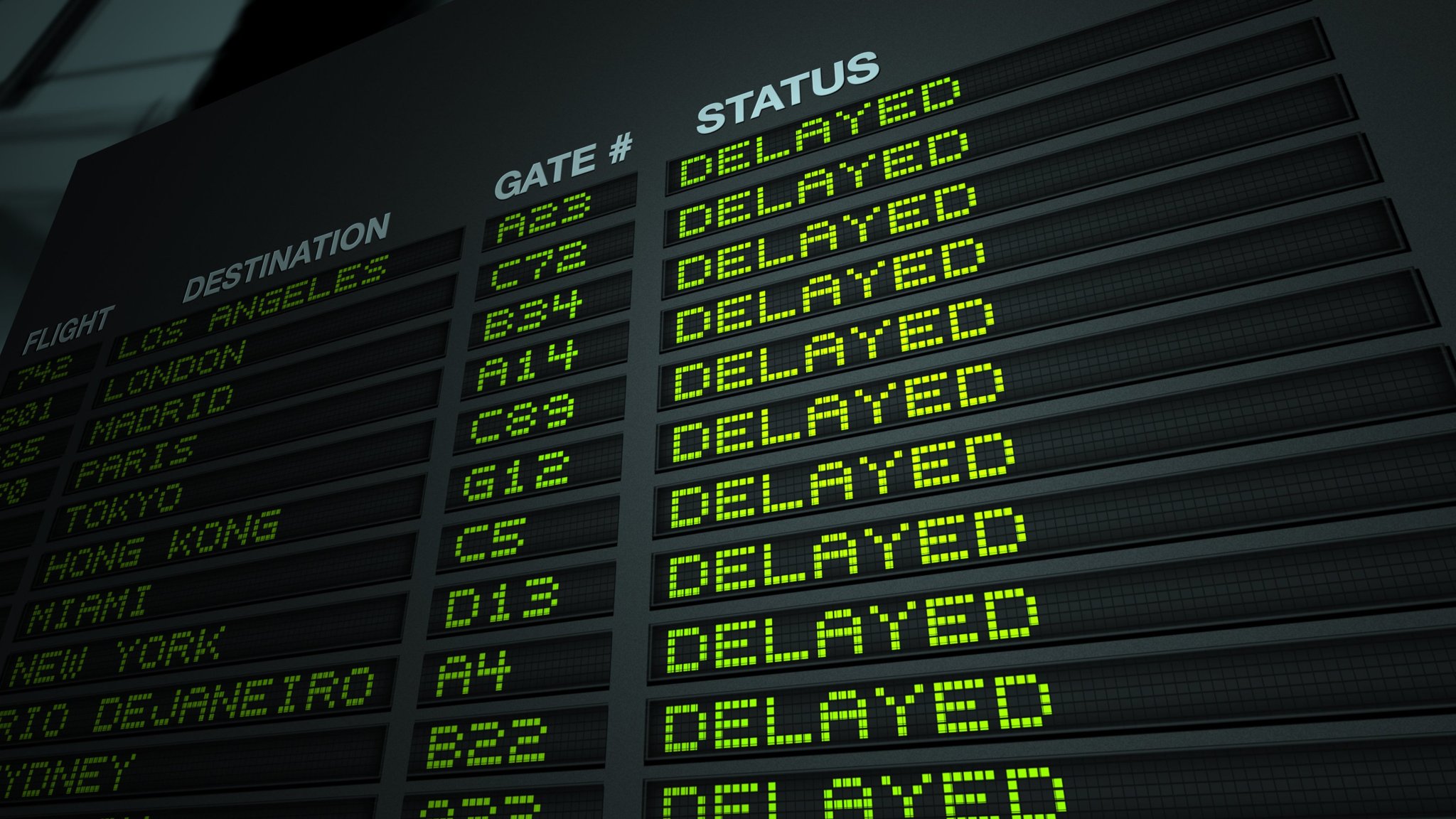 CHALLENGES ENCOUNTERED
CHANGES RECOMMENDED
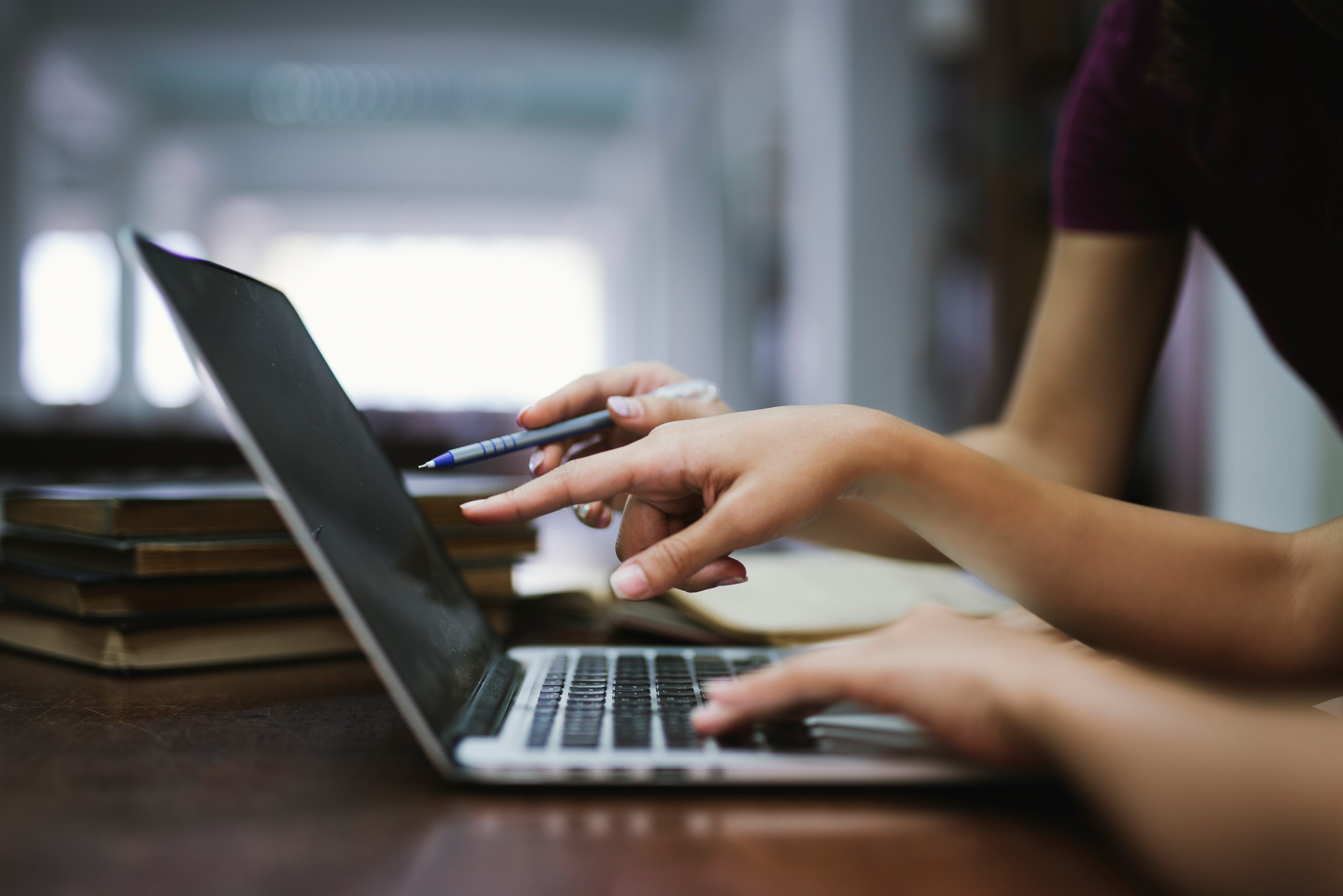 PARALLEL YEAR
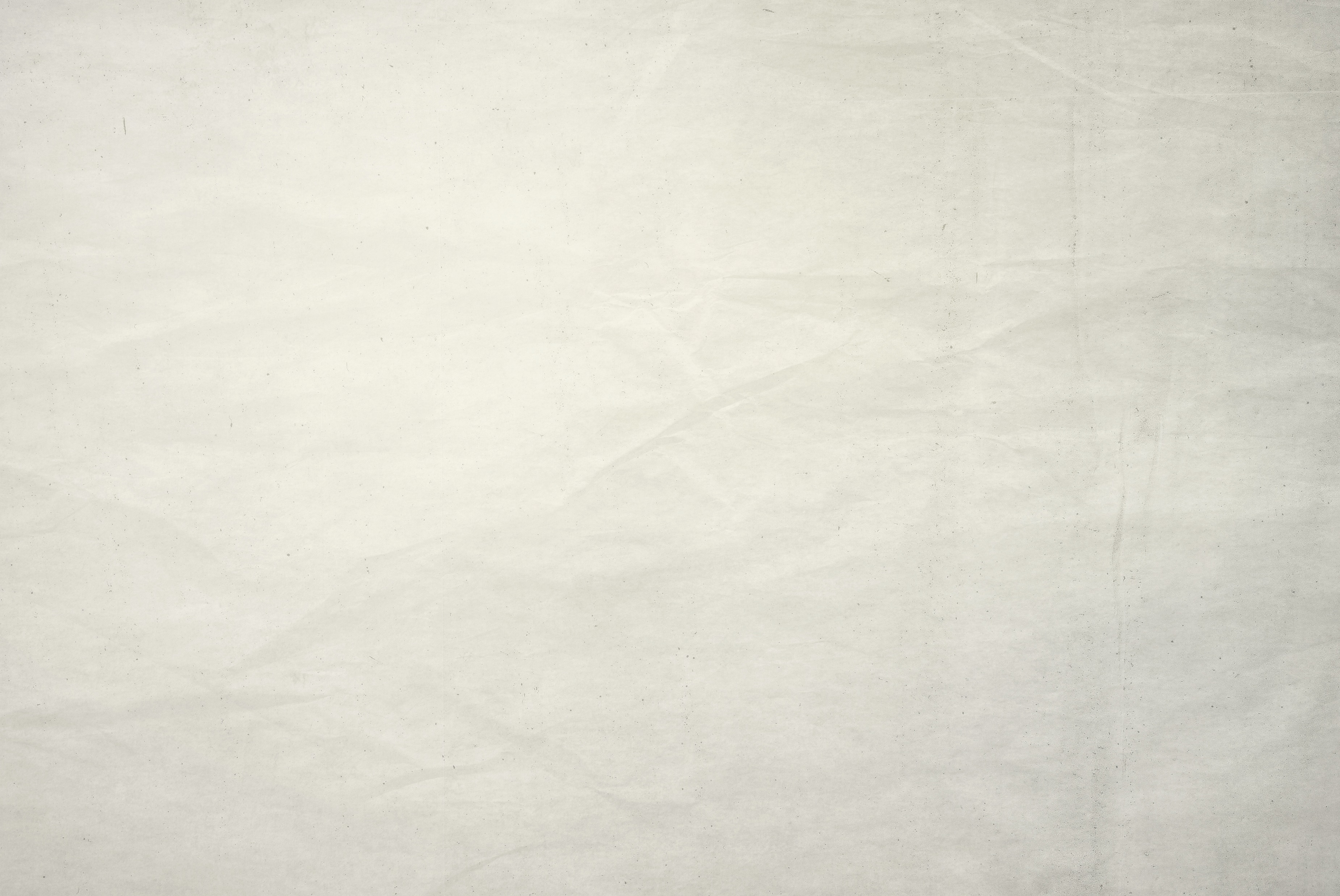 Parallel Submission
Running multiple versions of an application concurrently and testing of the same input on different systems.
Capture Feedback
Action Response
Time Length
Clear Goals
Test Group
PARALLEL SUBMISSION GOALS
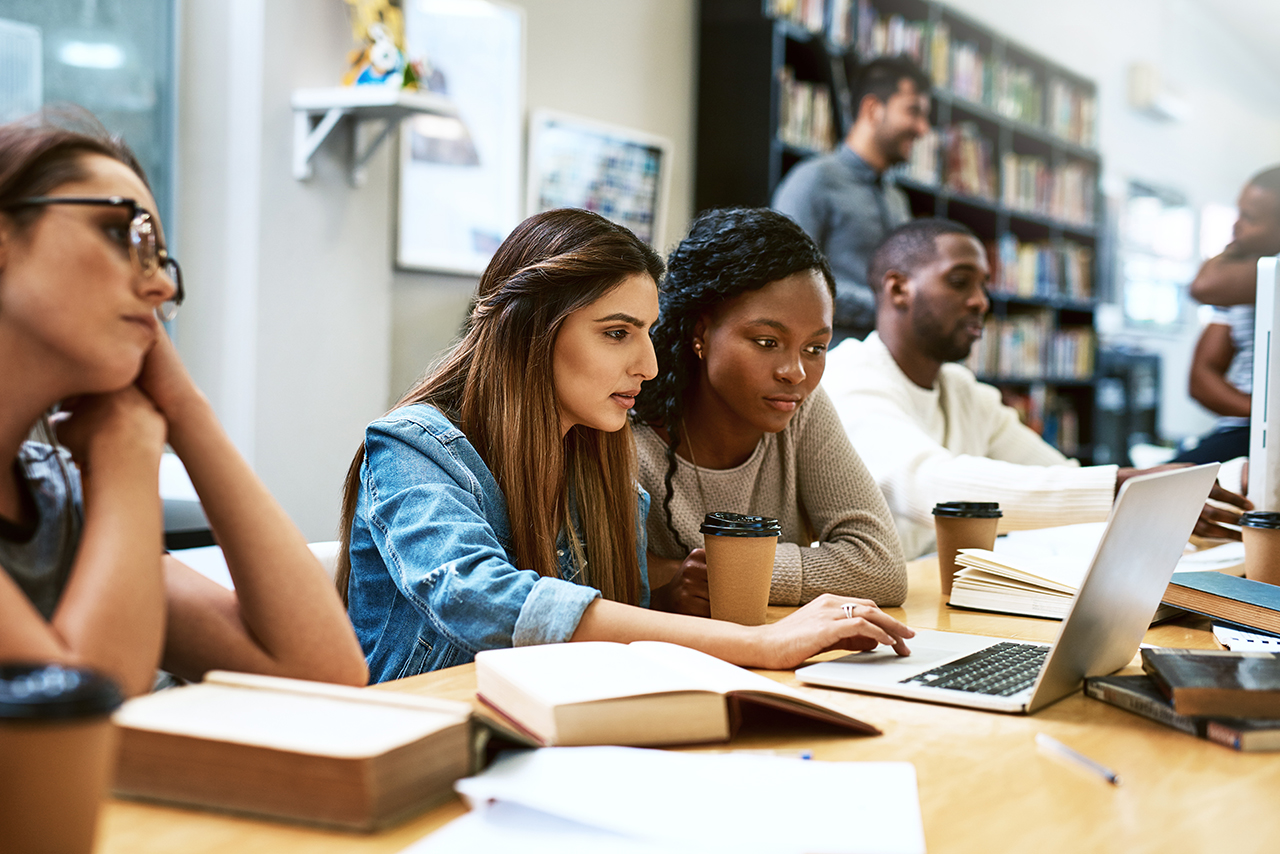 WHO IS REQUIRED?
ALL
Source System Vendors
ALL
Education Service Centers
ALL
Custom Solutions
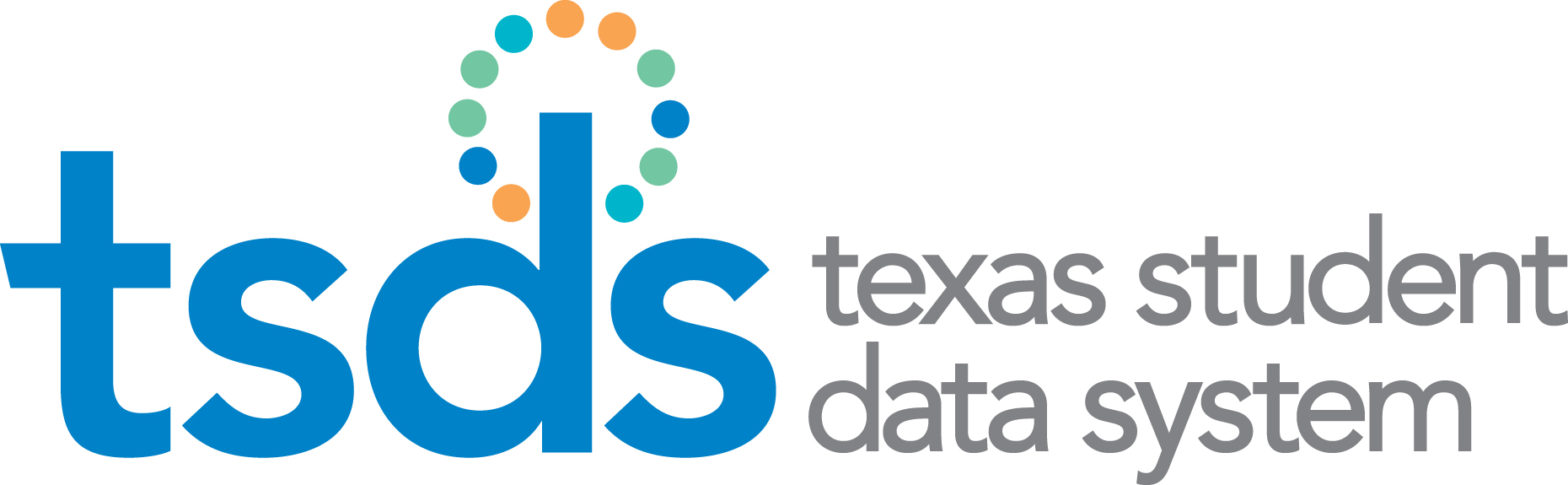 WHO IS PARTICIPATING?
342
Local Education Agencies
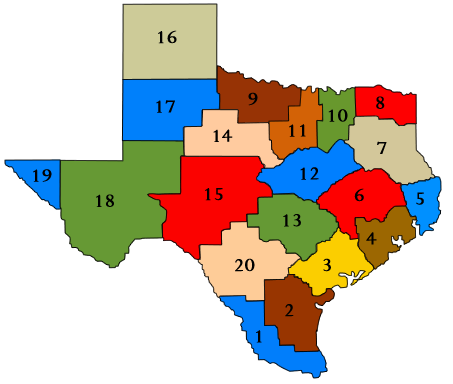 3 Million
Student Enrollment
PARALLEL LEA ACCEPTANCE
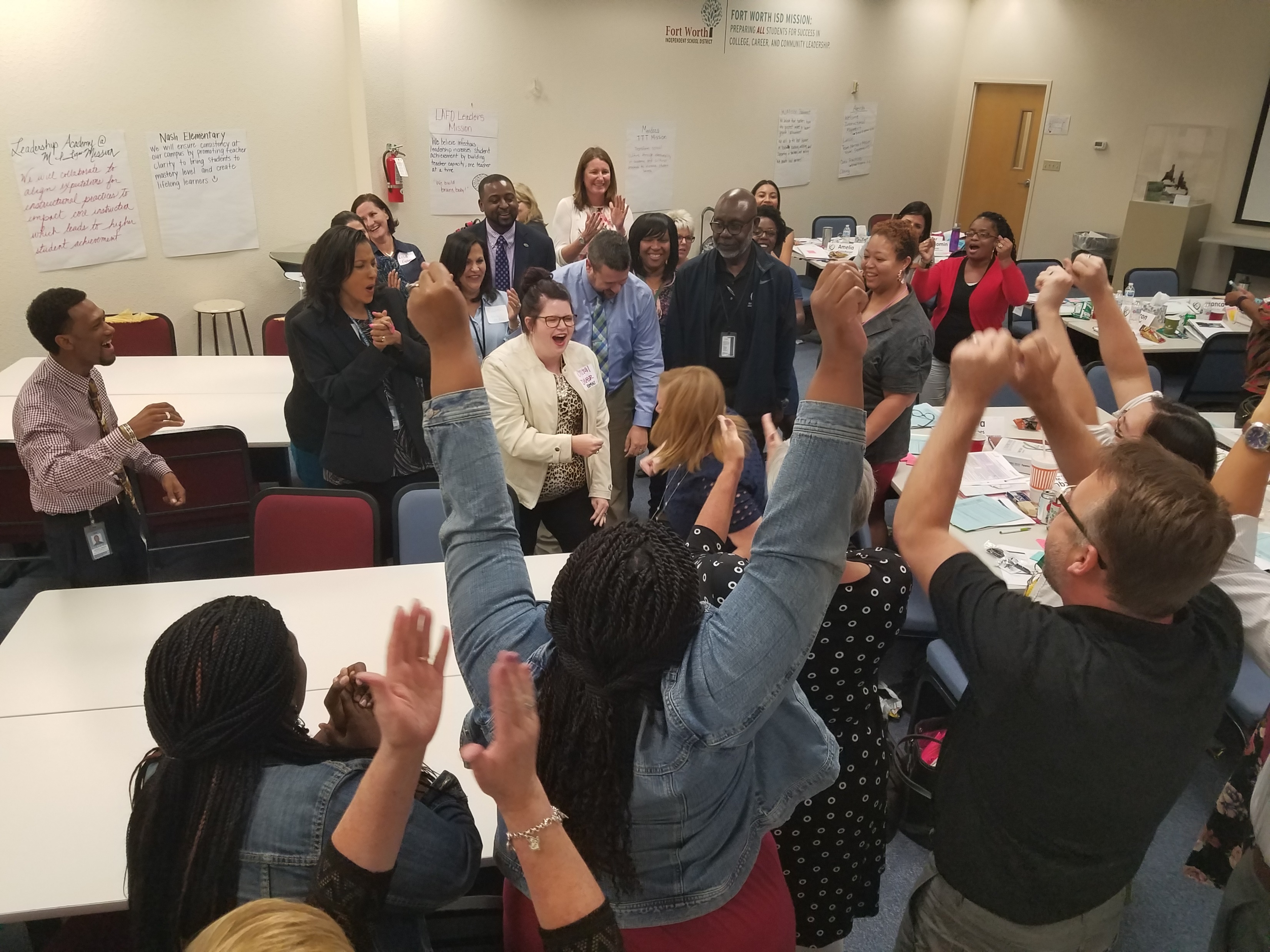 BY
AUGUST 14
TEA will inform any LEA accepted to the 2023-2024 Parallel Submission via email.
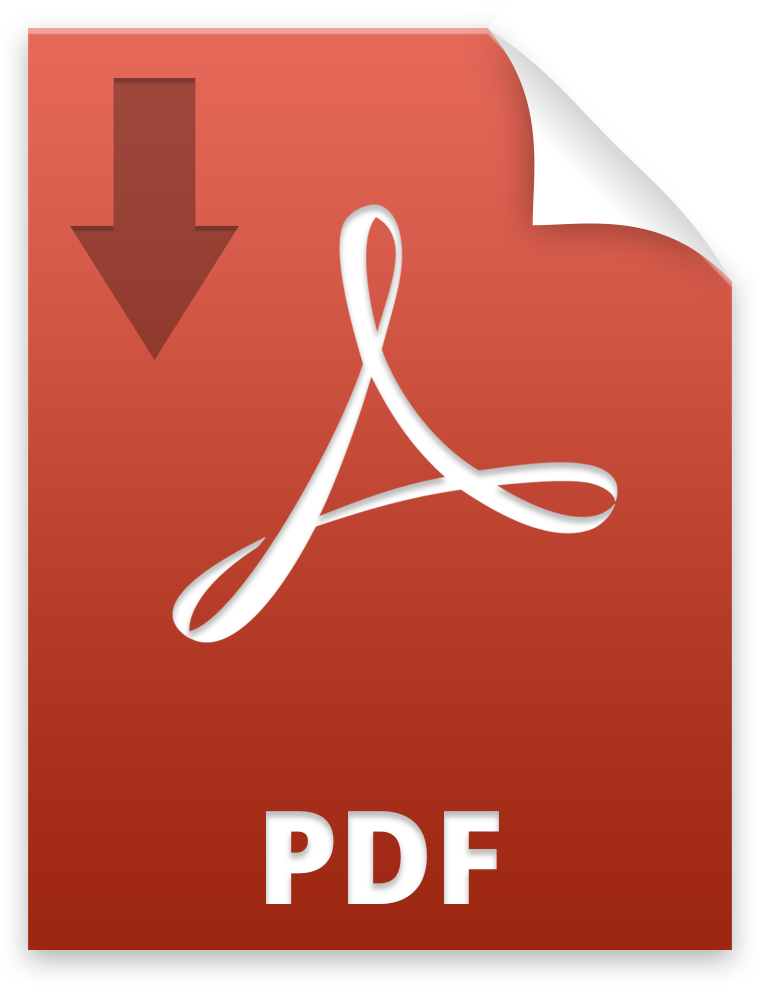 Download: 
2023-2024 Parallel LEAs
VENDOR EXPECTATIONS
ESC EXPECTATIONS
LEA EXPECTATIONS
ONBOARDING GUIDANCE
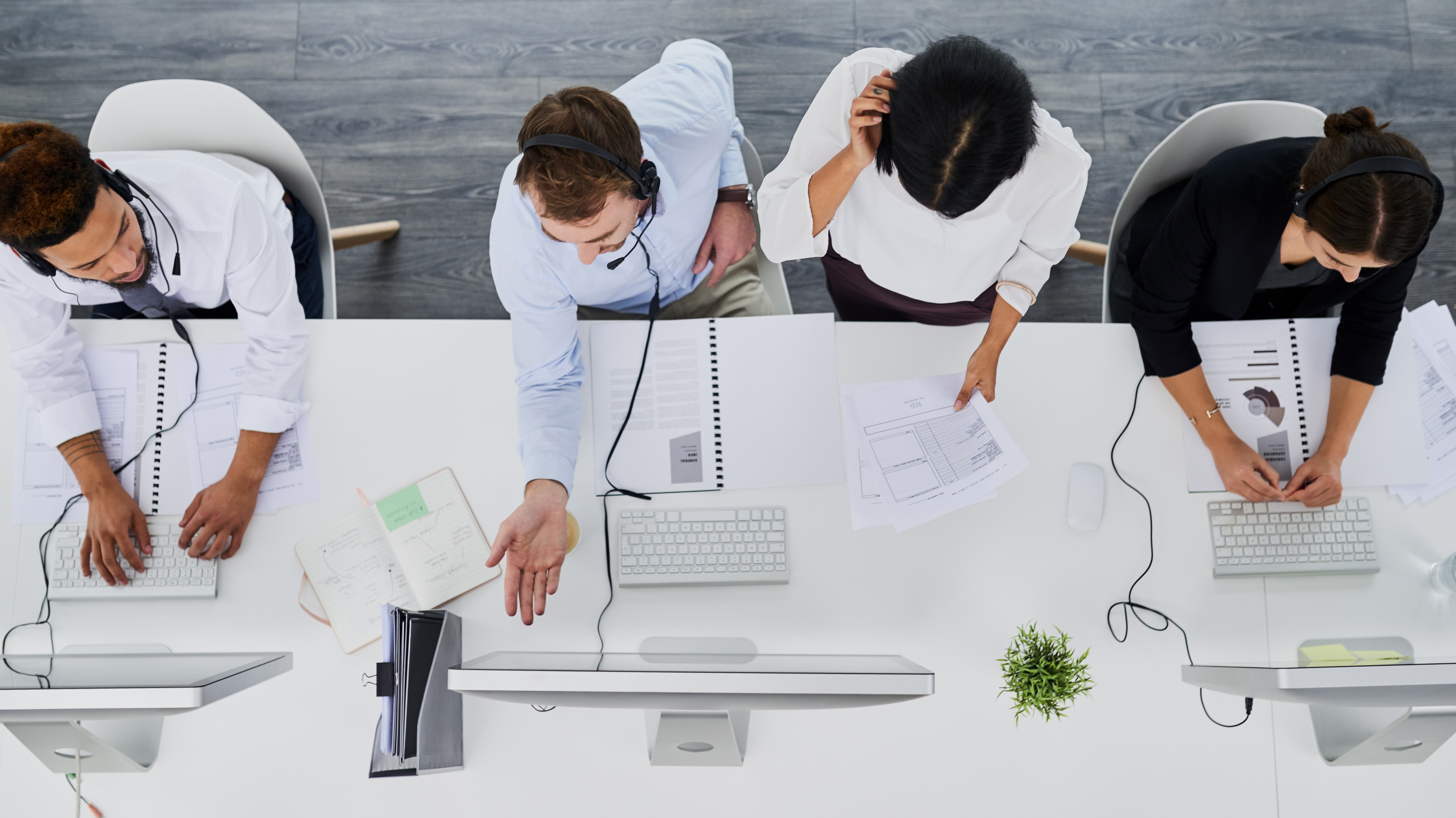 LEVERAGING FROM PILOT
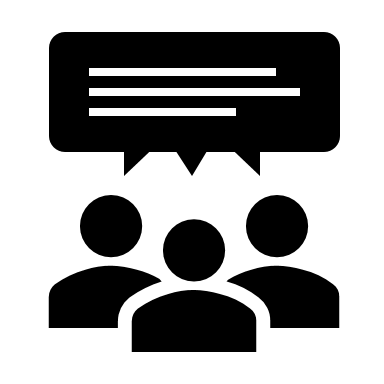 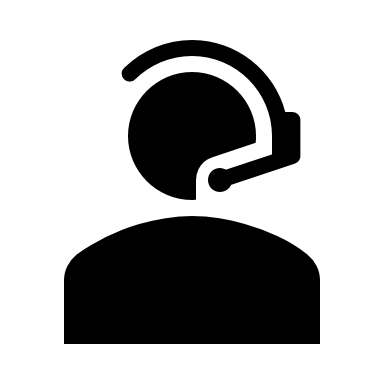 VENDOR   COORDINATION
STATEWIDE
WEBINARS
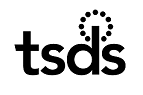 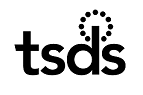 Includes vendor meetings with TEA to provide guidance, resolve roadblocks, and ensure effective progress.
Includes Field Coordination Network and vendor webinars, as well as submission-based webinars for participating LEAs.
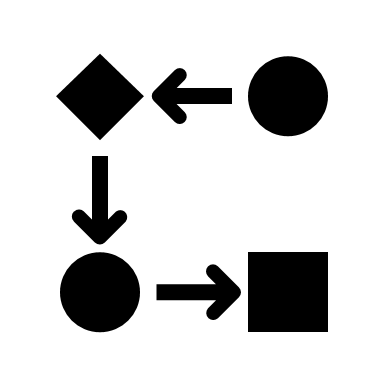 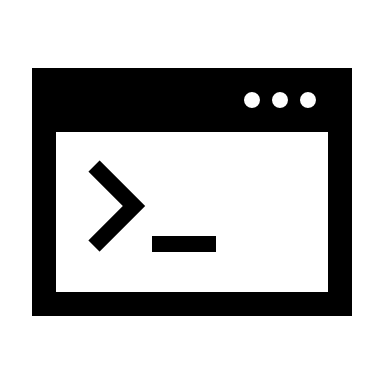 TECHNICAL RESOURCES
TESTING GUIDANCE
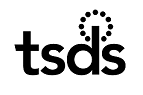 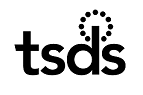 Includes Software Development Kit, Staging environment, Swagger, Ed-Fi Handbook, and technical guidance documents.
Includes resources, guidance, and specific use cases to assist in testing for each TSDS data submission.
PARALLEL SUBMISSION
SEPTEMBER 2023 
DMC Configuration
Data Publication
Resolve L1 & L1.5
JANUARY 2024
ECDS KG
PEIMS Mid-Year
PEIMS Fall (resub)
JUNE 2024
PEIMS Summer
ECDS PK
SELA
OCTOBER 2023
Class Roster Fall
Charter School Waitlist
MARCH 2024
Class Roster Winter
KICKOFF
SUBMISSION-BASED WEBINARS & RESOURCES
PARALLEL END
ADVANCED TESTING
CHECKPOINT
INITIAL TESTING
PARALLEL START
TSDS COMPATIBLE DESIGNATION
FEBRUARY 2024
SPPI-14
PEIMS Mid-Year (resub)
BEST PRACTICES
JULY 2024
Child Find
RF Tracker
PEIMS Summer (resub)
AUGUST 2023
ESC Training 
LEA Acceptance
Vendor Integration
AUGUST 2023
Vendor & LEA Feedback
Lessons Learned
MAY 2024
Advanced DMC Functions
Training & Support Feedback
DECEMBER 2023
PEIMS Fall
RF Tracker
UPCOMING IMPORTANT DATES
Parallel Submission Open

2024 IODS
TEDS 2024.1.0 (March 2023)
Class Roster Fall

Submission Due
Comparison Testing
AUG.
7
OCT.
19
Class Roster Fall

Submission Due
Comparison Testing
LEA Acceptance

TEA Notification 
Vendor Coordination
Charter School Waitlist

Submission Due
Comparison Testing
AUG.
14
OCT.
27
Charter School Waitlist

Submission Due
Comparison Testing
Late August/Early September: SDK Update / Staging Environment TEDS 2024.2.0 (July 2023)
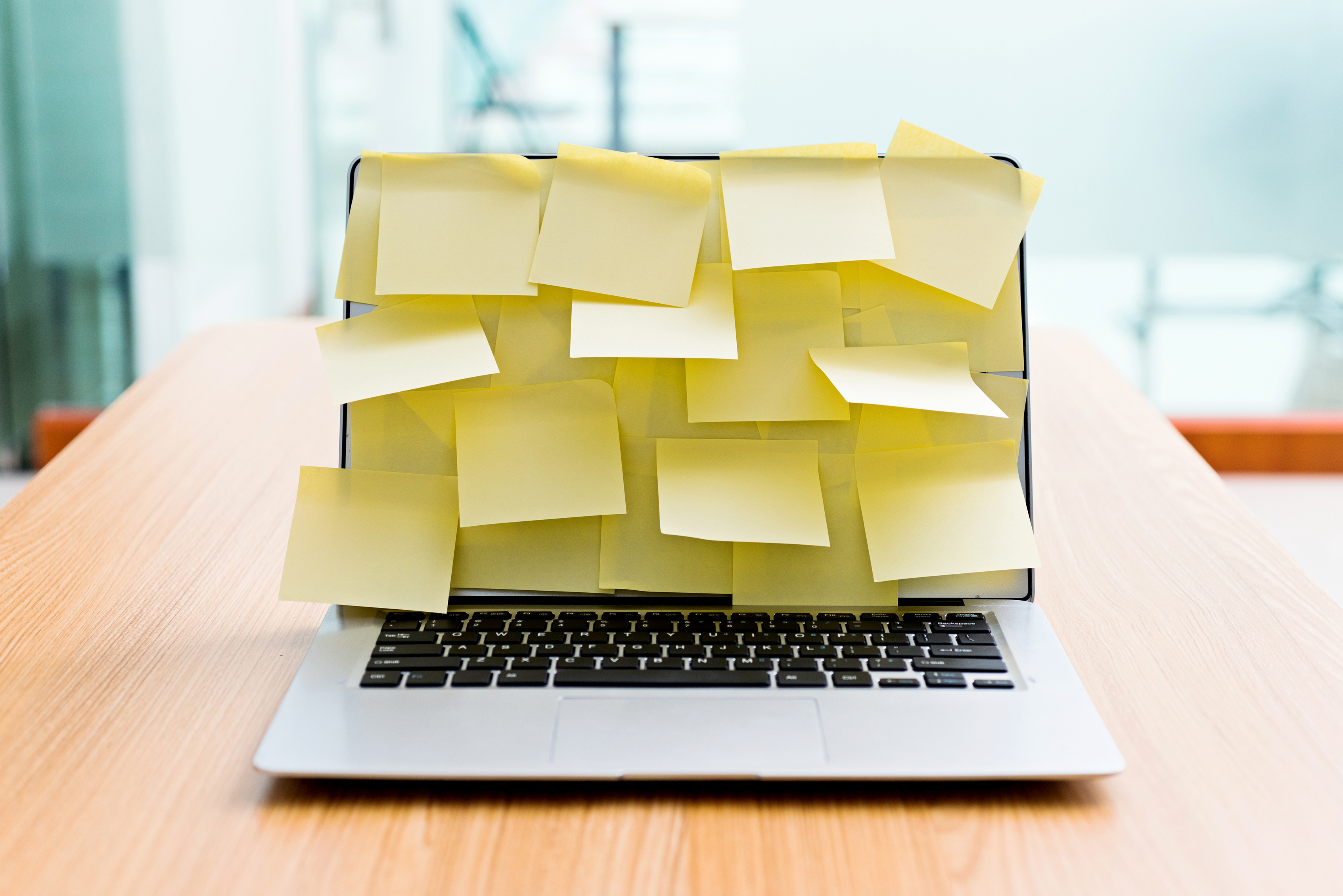 NEXT STEPS
PARALLEL SUBMISSION
2023-2024
2
1
Obtain Access
Communicate
Prior to Onboarding
Prior to Training
Reach out to each accepted LEA to establish or identify the onboarding plan to set expectations on training and support.
Provide guidance and support for each accepted LEA to obtain the necessary access for the parallel environment.
4
3
Provide Training
Support
Prior to Testing
Throughout
Ensure proper product training (vendor) and TSDS training (ESC) has been completed prior to the start of testing.
Effectively monitor progress and actively support the participating LEAs throughout the Parallel Submission year.
KEY TAKEAWAYS
AVAILABLE RESOURCES


List of Parallel LEAs
Subject to change

TSDS Upgrade Project
More updates coming soon

TSDS Training Materials
Resources for ESCs

SDK - Installation Guide
Resource for vendors
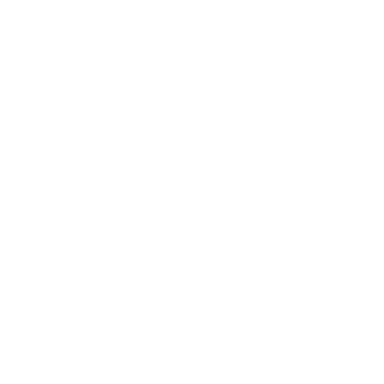 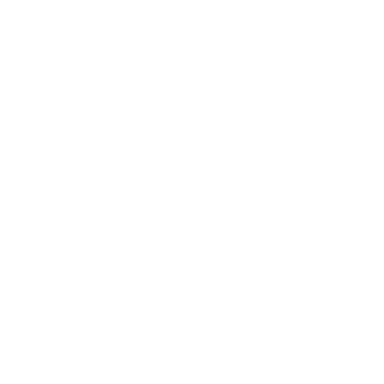 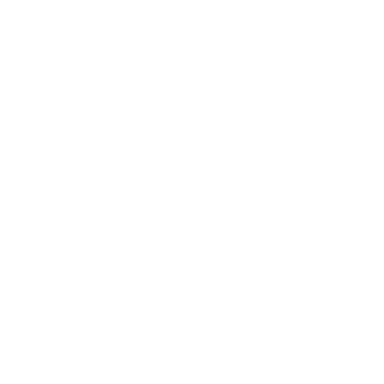 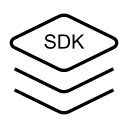 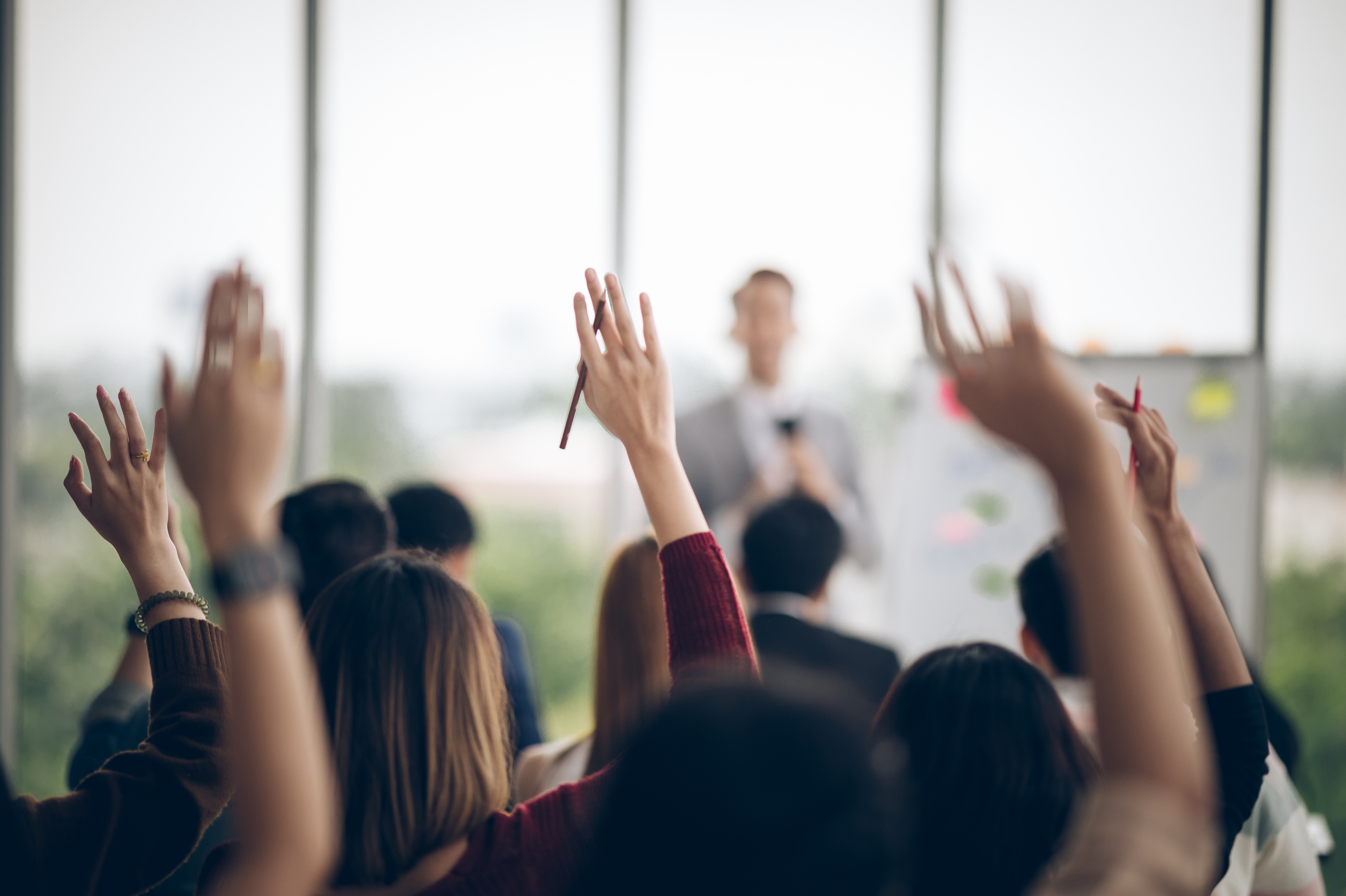 OPEN DISCUSSION
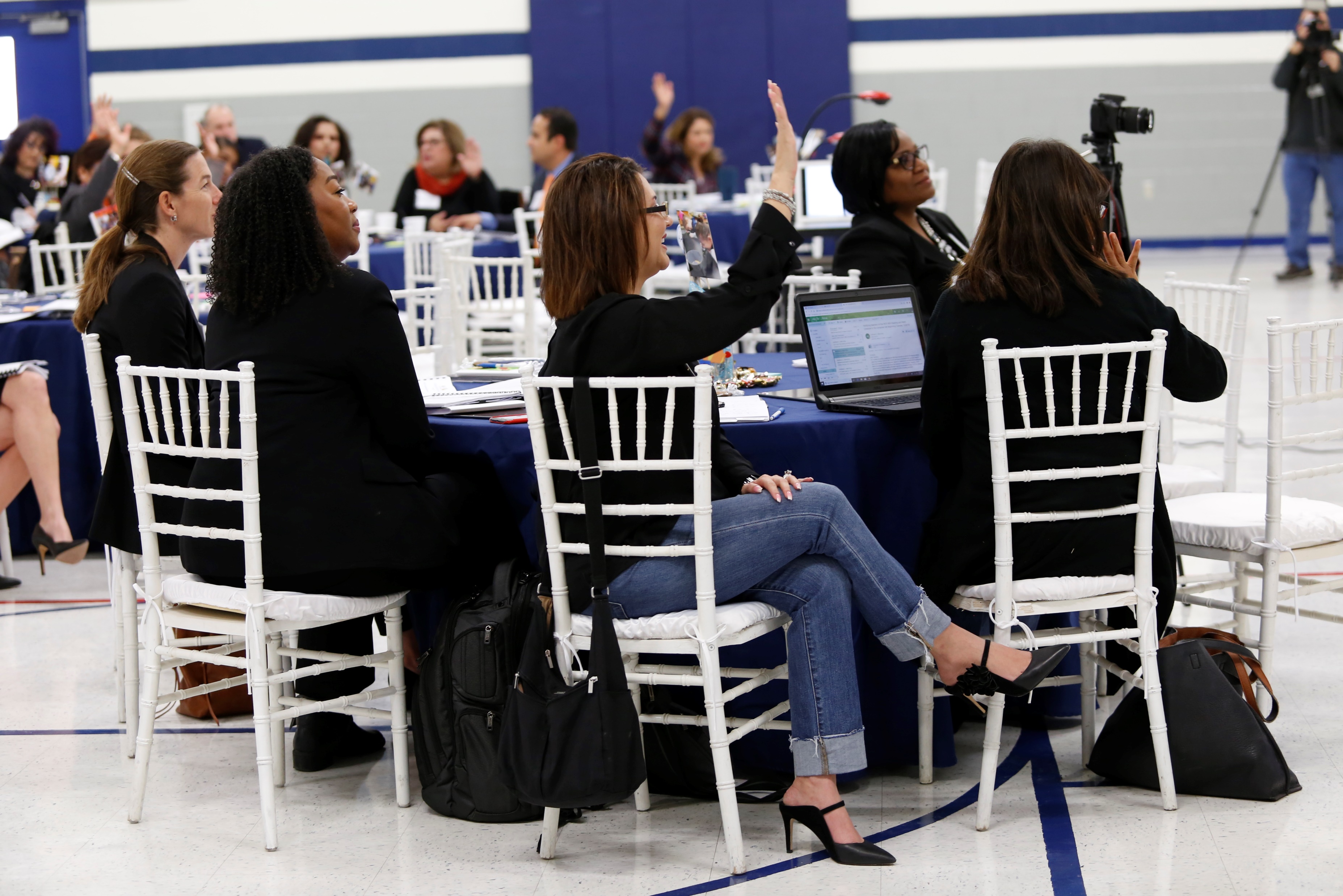 TITLE SLIDE: TSDS ODS 3.x Project
Updates
QUESTIONS